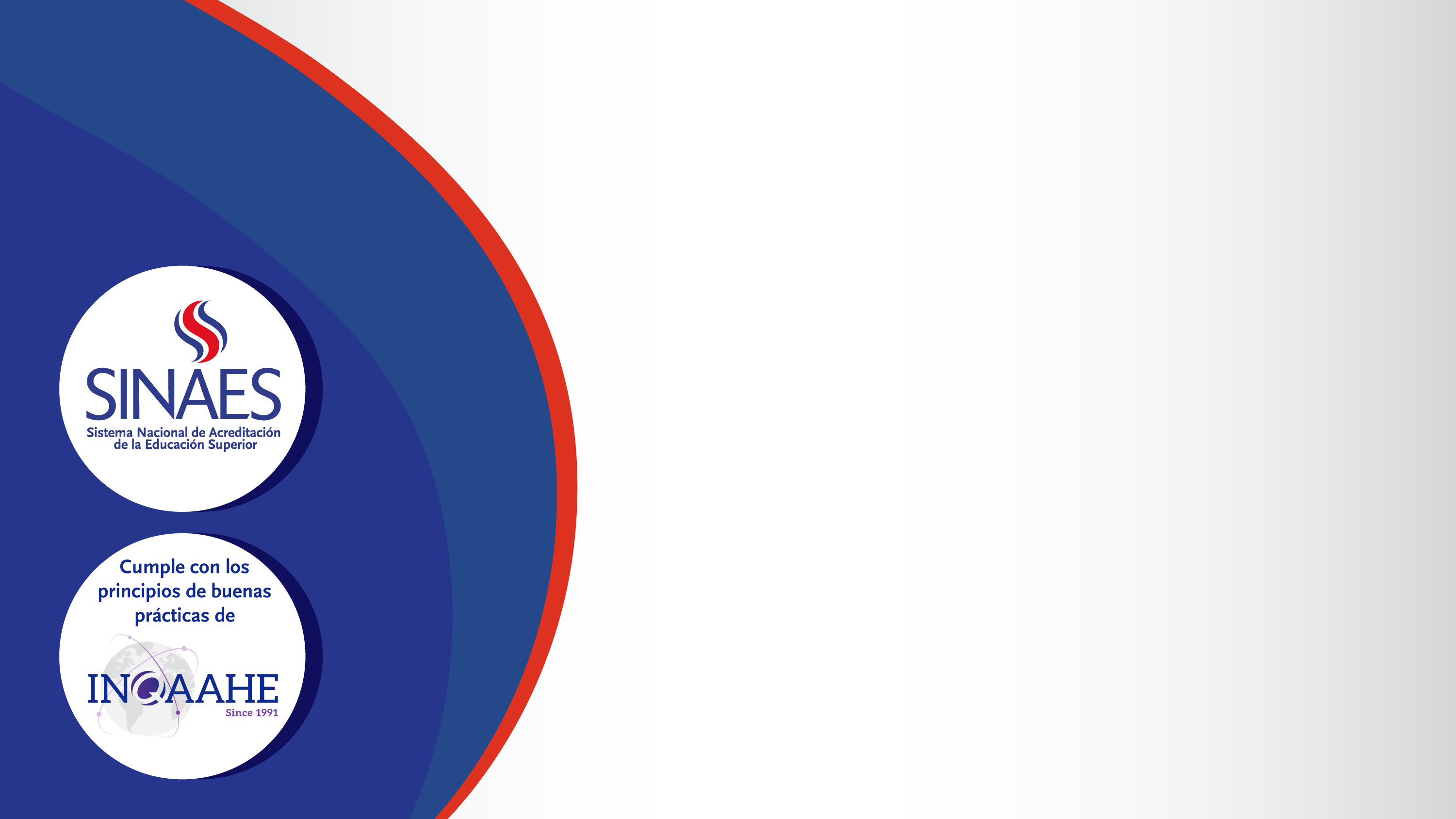 Panorama de las Microcredenciales en Costa Rica:

Importancia del Desarrollo de un marco de referencia internacional para la adopción de microcredenciales en el Sistema de Educación Superior Universitaria costarricense
Presentación
2024
Grupo de Investigación
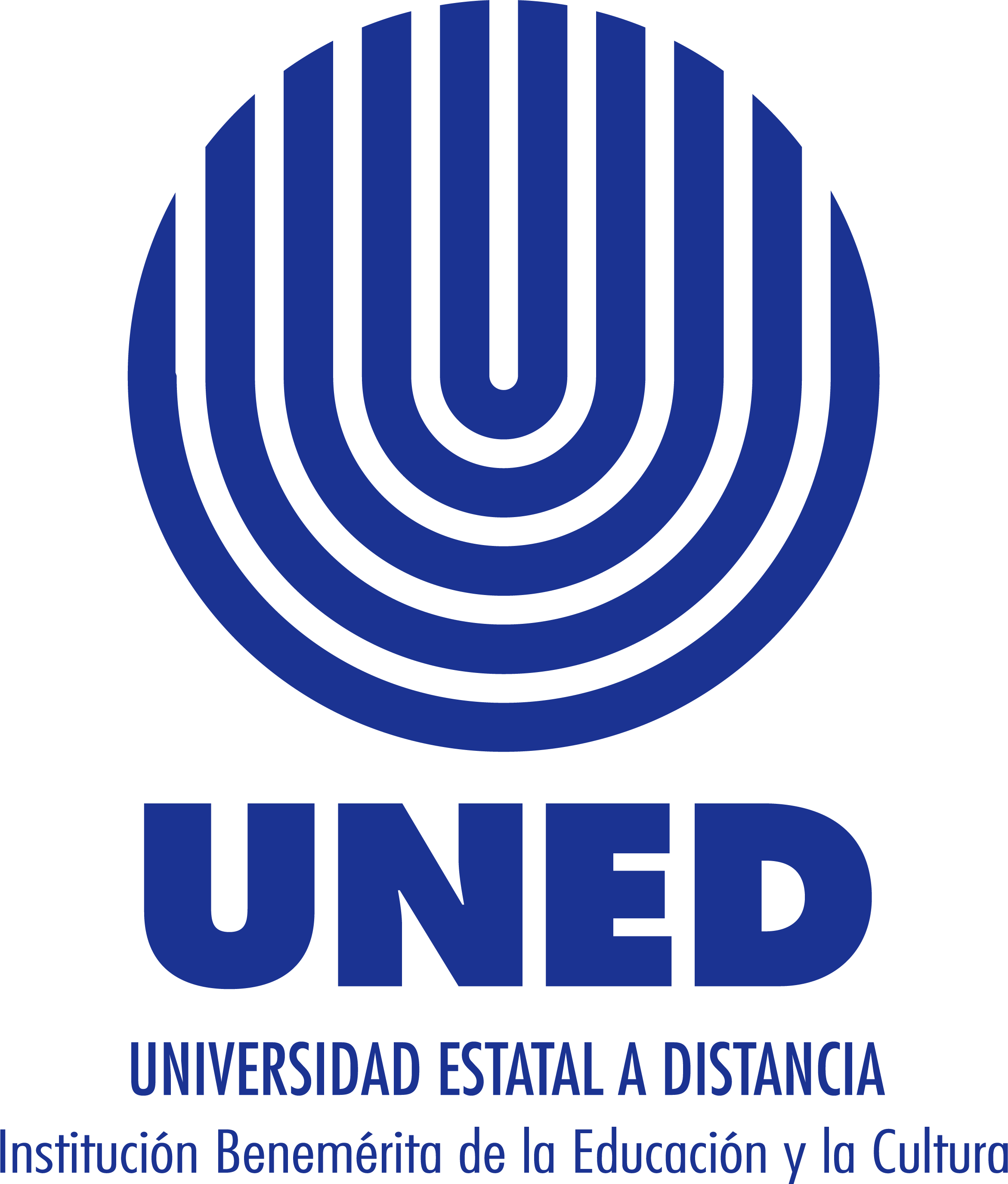 -M.Sc. Mario Barahona Quesada
Investigador, Programa de Investigación en Fundamentos de la Educación a Distancia (PROIFED)

- M.Sc. Adriana Cascante Gatgens
Investigadora, Programa de Coordinación y Atención Intercultural (PROCAI) de la Dirección 
de Asuntos Estudiantiles (DAES)

-M.L. Maynor Barrientos Amador
Investigador, Dirección de 
Internacionalización y Cooperación 
(DIC)
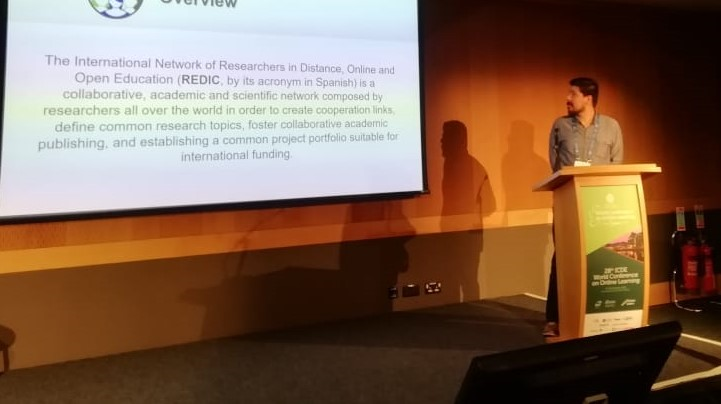 CONTENIDO
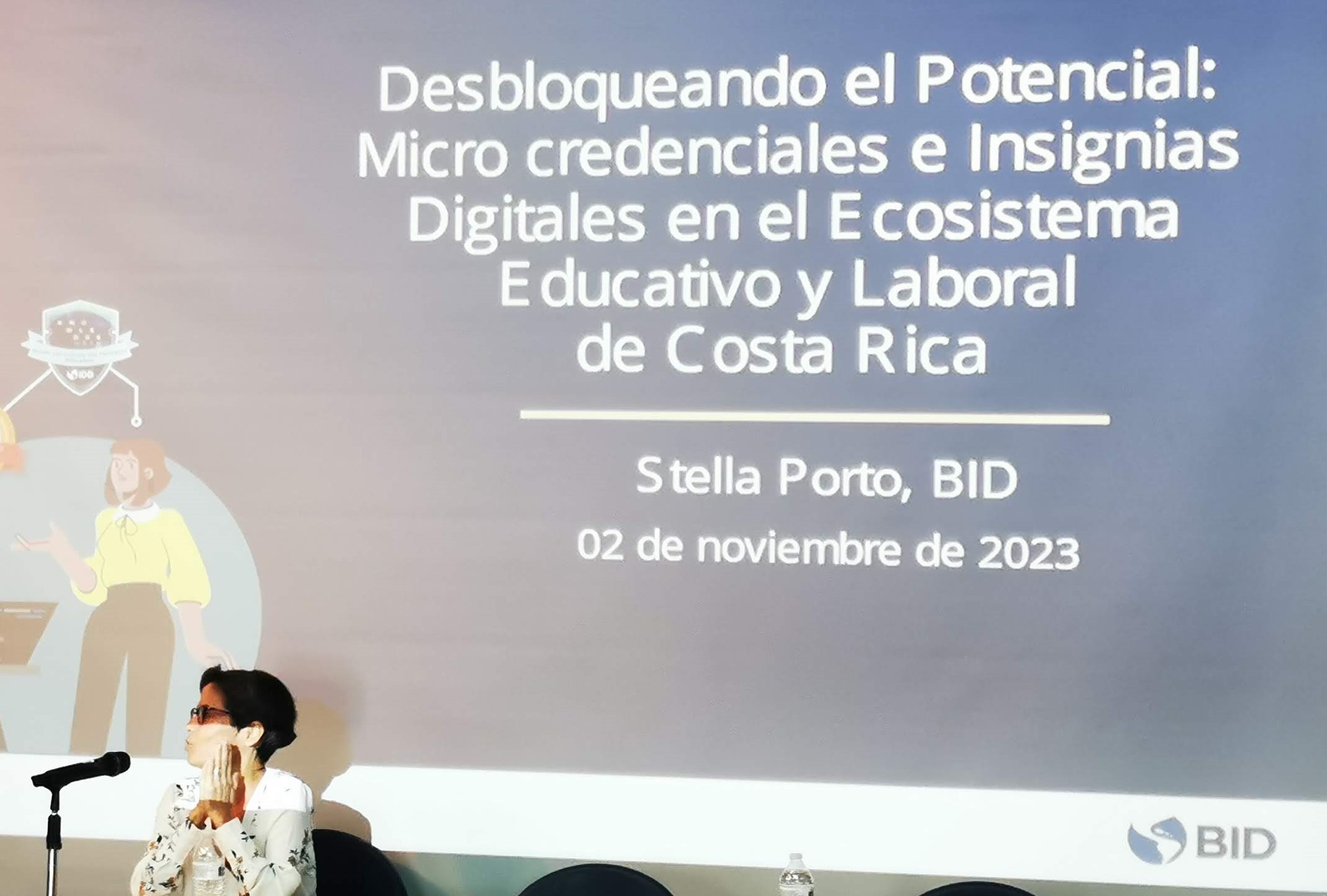 Contexto General de Microcredenciales
Definición
Una microcredencial es una evidencia de los resultados de aprendizaje que un estudiante haya adquirido a lo largo de una experiencia corta de aprendizaje. Estos resultados habrán de haber sido evaluados a través de estándares transparentes. 
La evidencia aparecerá en un documento certificado que incluirá el nombre del portador, los resultados de aprendizaje obtenidos, el método de evaluación, la institución certificadora y, en caso de ser aplicable, el nivel dentro del sistema de cualificaciones y los créditos aprobados. Las microcredenciales serán propiedad del estudiante, podrán ser compartidas, serán portables y podrán combinarse en credenciales mayores o cualificaciones. Estarán respaldadas por procesos estandarizados de aseguramiento de la calidad. (p. 10)
Comisión Europea (2020)
Contexto General de Microcredenciales
Componentes mínimos para un sistema de microcredenciales
 
Una definición común y transparente de microcredenciales 
Una lista de elementos críticos para describir las microcredenciales
Alineamiento con los marcos de cualificaciones nacionales: niveles definidos y estándares para describir los resultados de aprendizaje  
Estándares de aseguramiento de la calidad 
Créditos definidos, resultados de aprendizaje definidos y cantidad de horas de trabajo 
Reconocimiento: para estudios posteriores o propósitos laborales  
Portabilidad: emisión, almacenamiento y posibilidad de compartir  
Plataformas para impartir y promover los cursos conducentes a las microcredenciales  
Incentivos para estimular la adopción de microcredenciales (p. 11)
Definición
Comisión Europea (2020)
Contexto General de Microcredenciales
Microcredenciales en el mundo
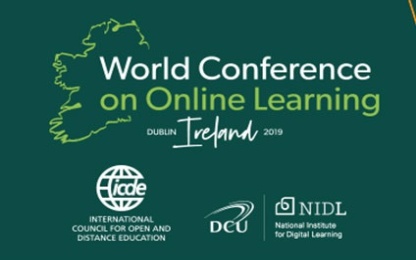 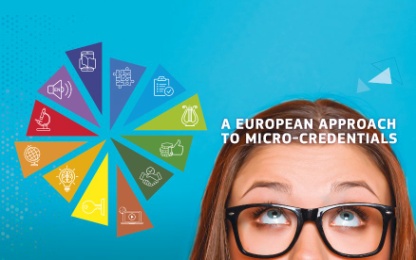 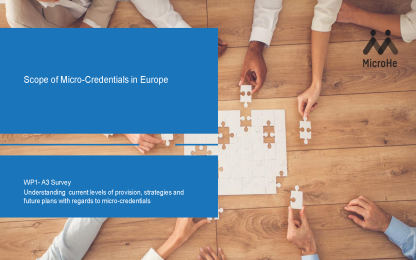 Contexto General de Microcredenciales
Microcredenciales en el mundo
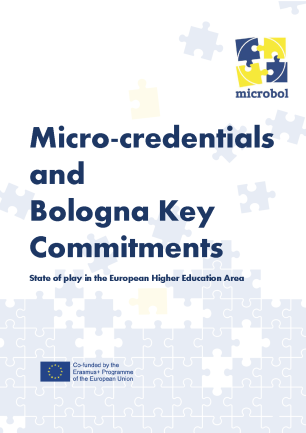 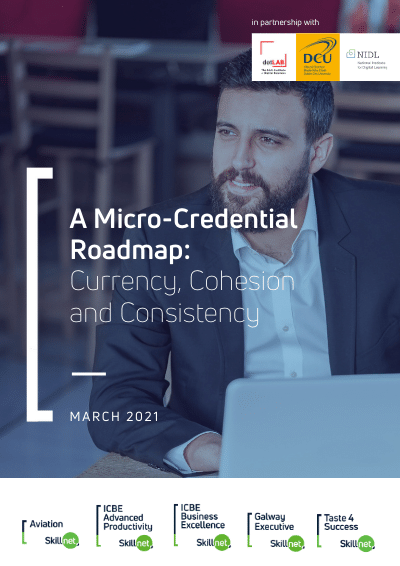 Contexto General de Microcredenciales
Microcredenciales en el mundo
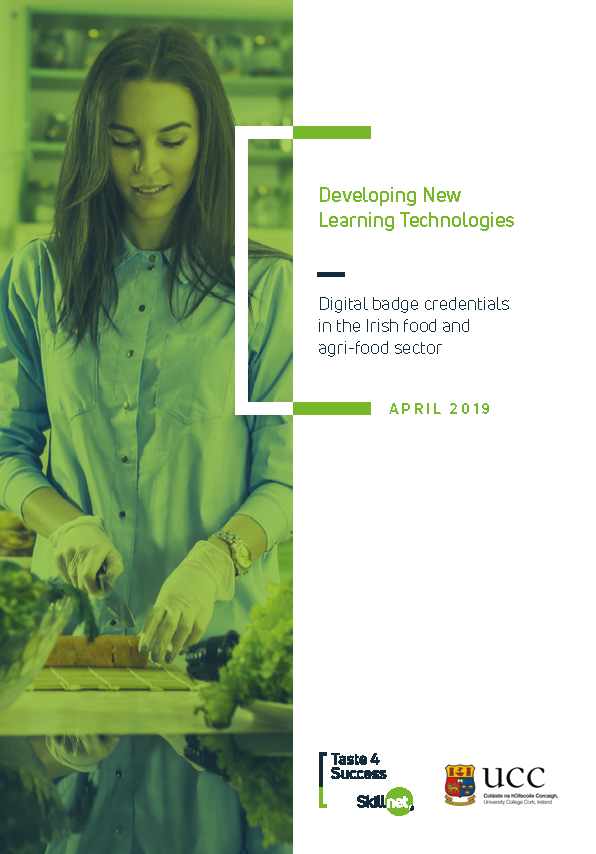 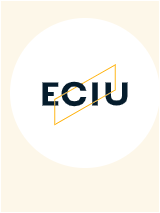 Contexto General de Microcredenciales
Frameworks para microcredenciales en el mundo
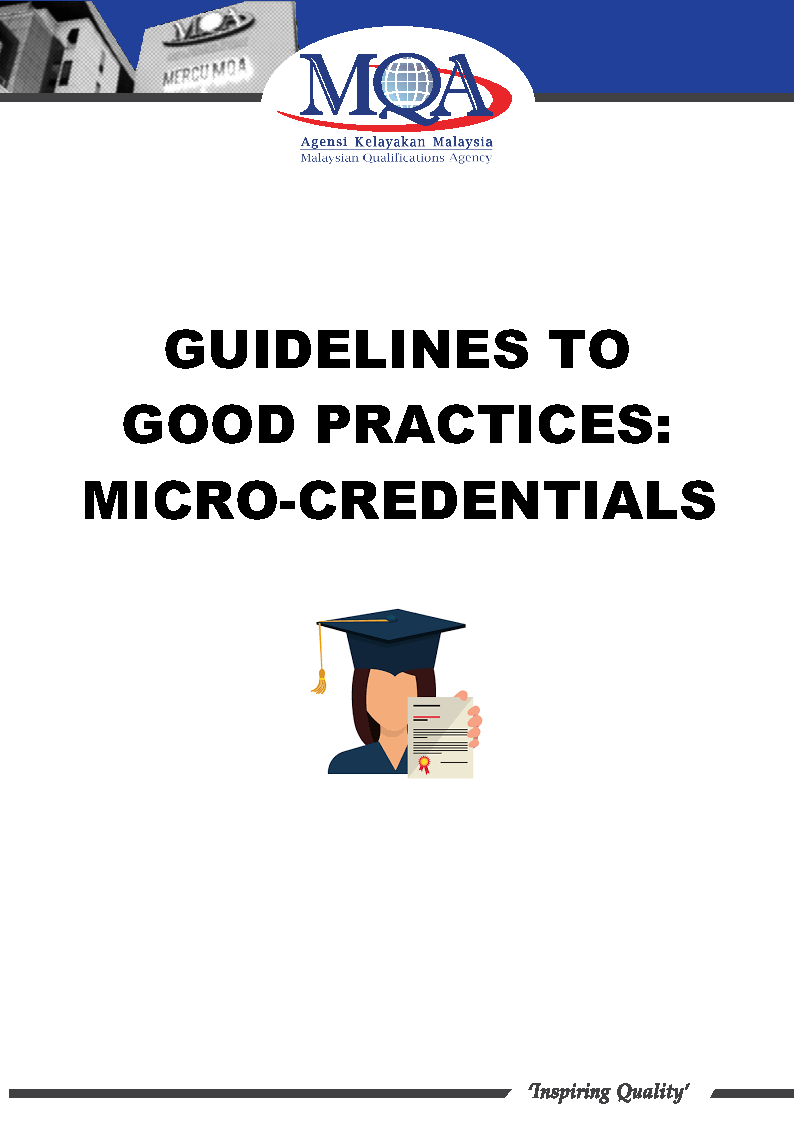 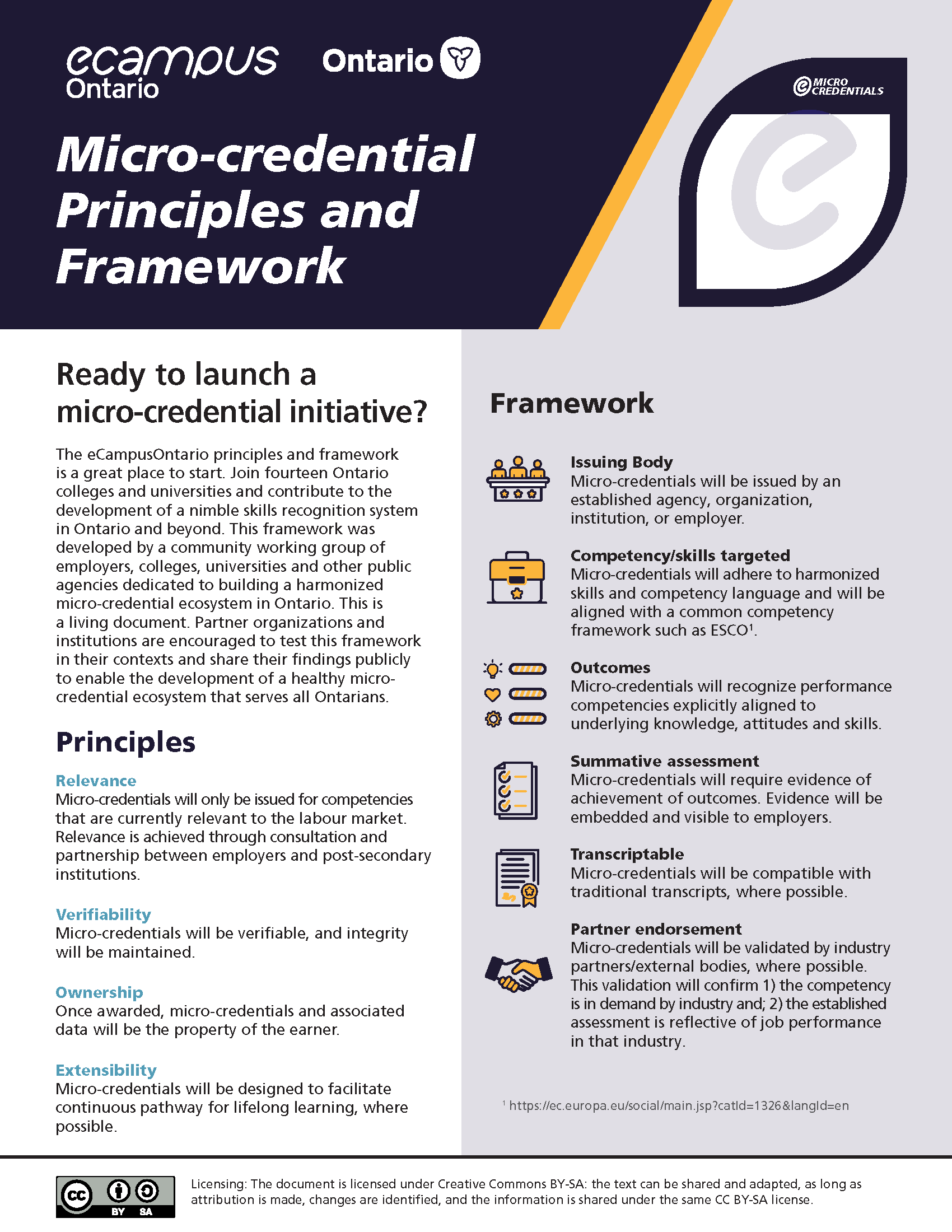 Contexto General de Microcredenciales
Frameworks para microcredenciales en el mundo
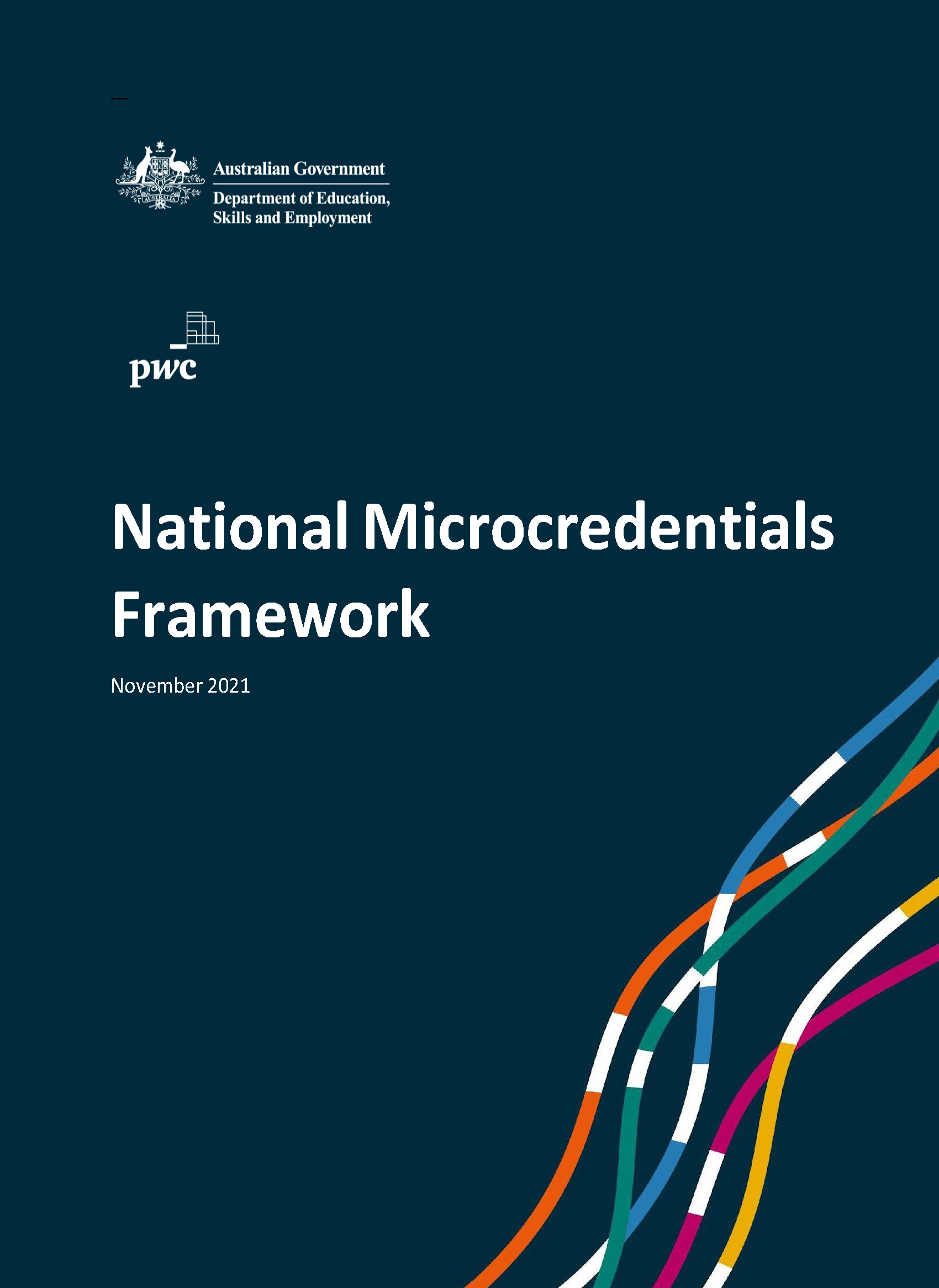 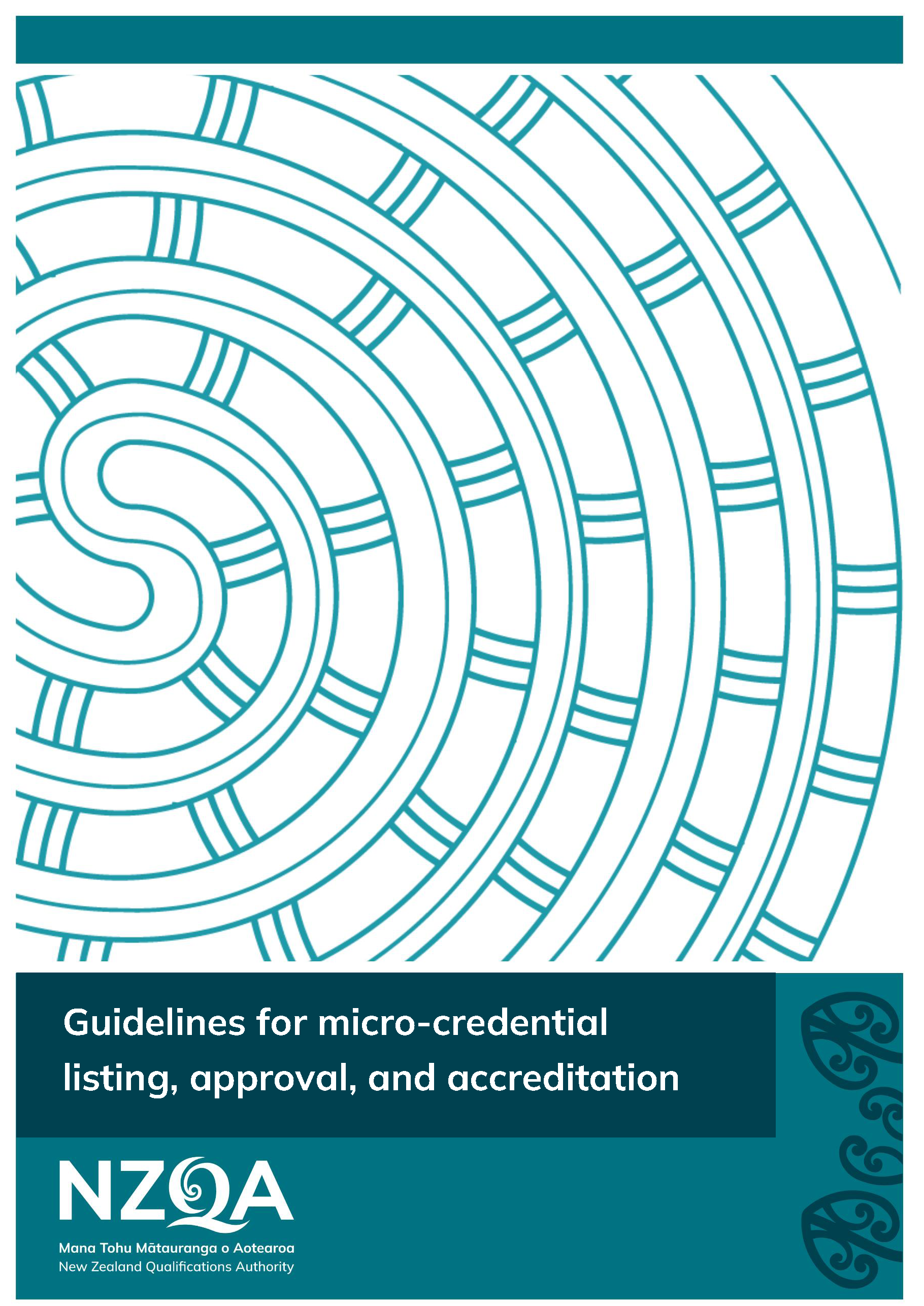 Contexto General de Microcredenciales
Frameworks para microcredenciales en el mundo
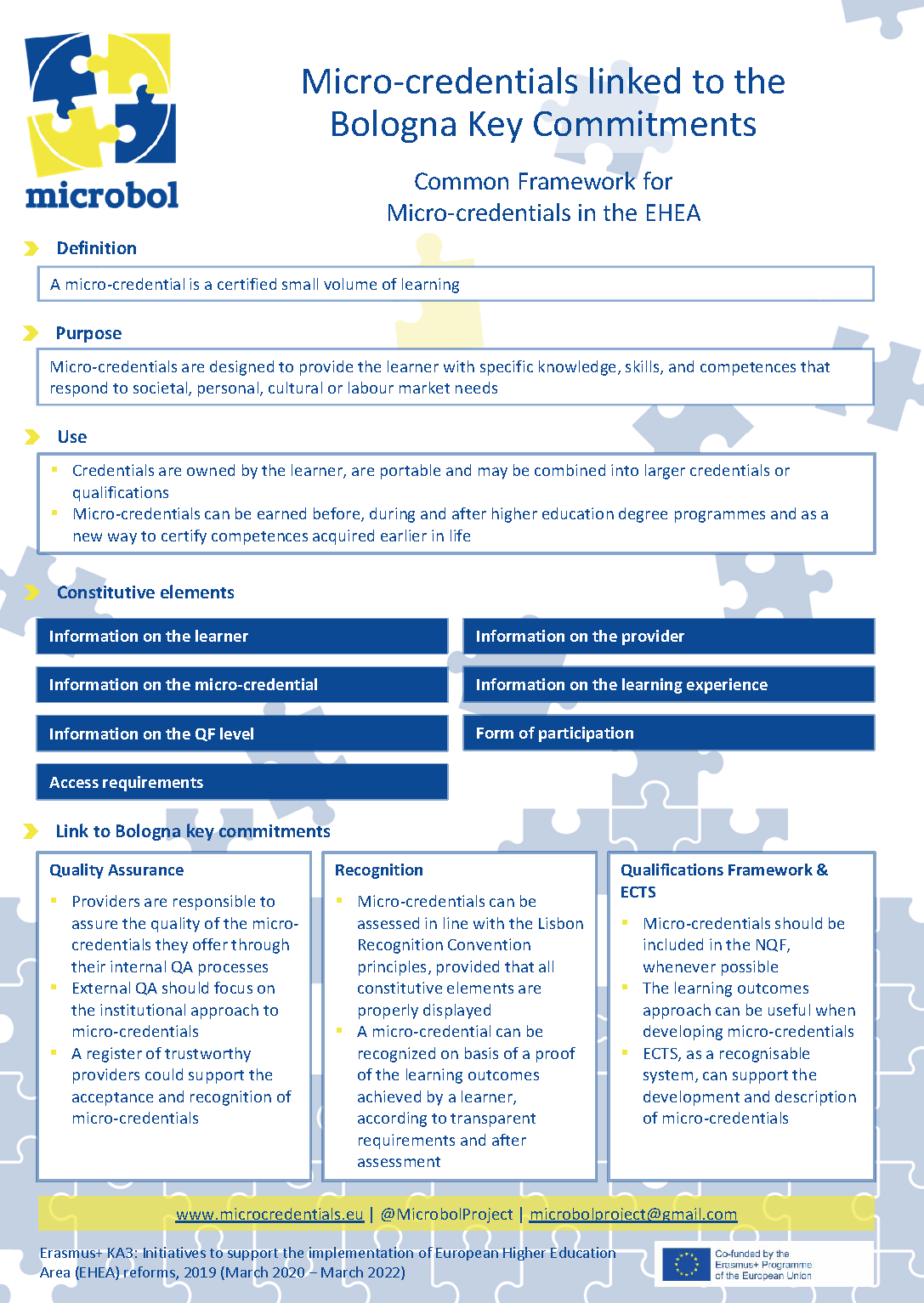 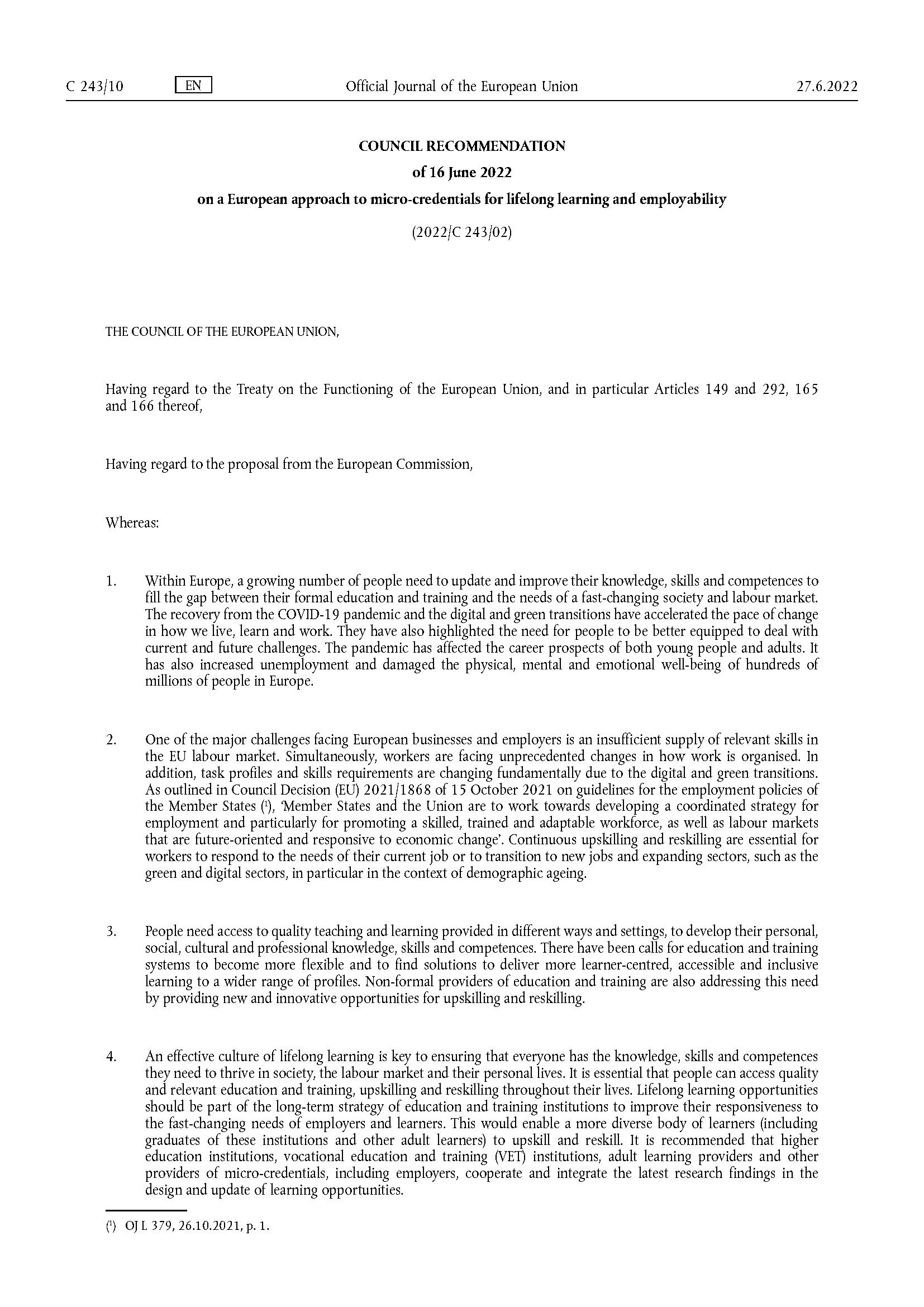 Grupo de Investigación UNED
Nuestra historia
Grupo de Investigación UNED
Nuestra historia
Grupo de Investigación UNED
Nuestra historia
Grupo de Investigación UNED
Nuestra historia
Grupo de Investigación UNED
Alianzas
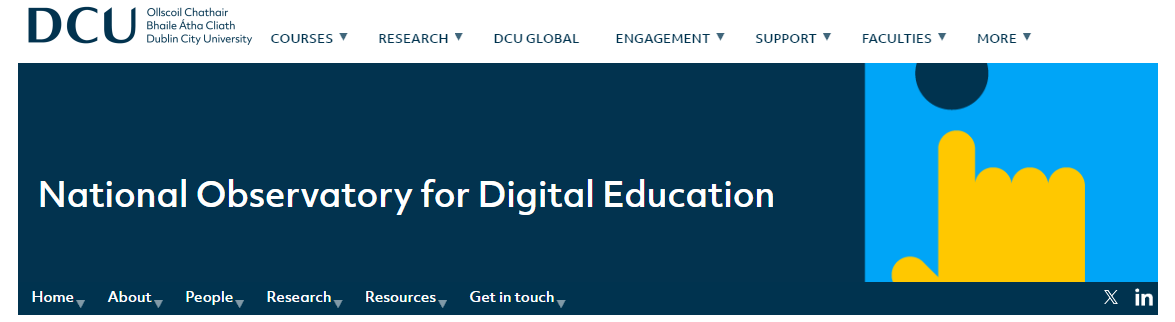 Grupo de Investigación UNED
Alianzas
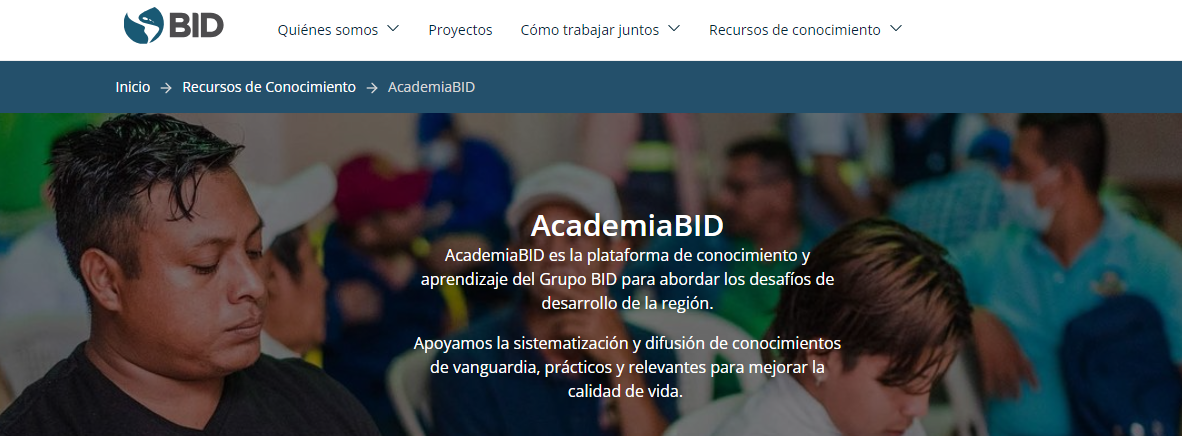 Grupo de Investigación UNED
Alianzas
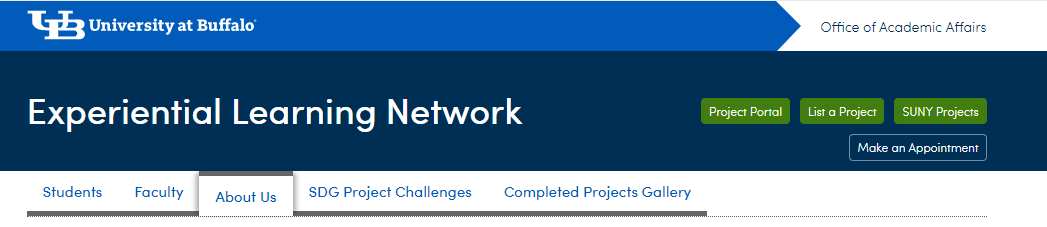 Grupo de Investigación UNED
Alianzas
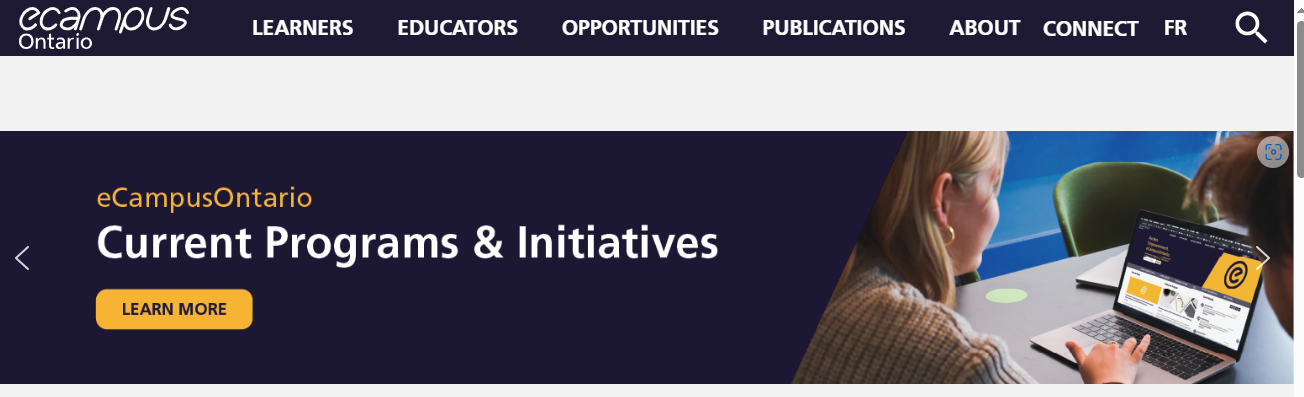 Grupo de Investigación UNED
Avances y Experiencias Prácticas
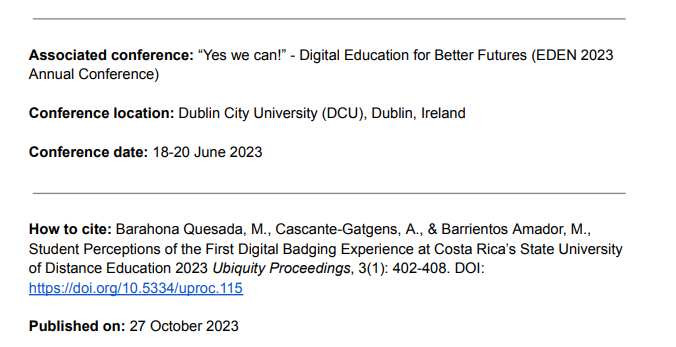 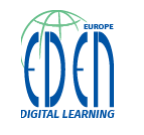 Grupo de Investigación UNED
Avances y Experiencias Prácticas
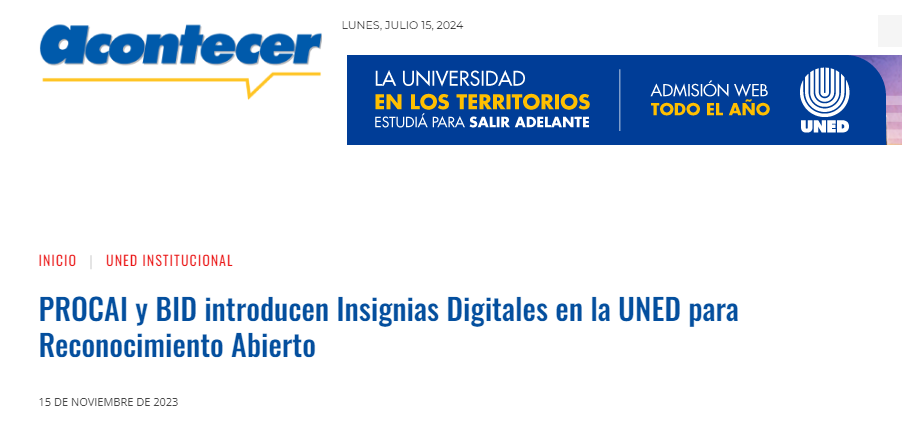 Grupo de Investigación UNED
Avances y Experiencias Prácticas
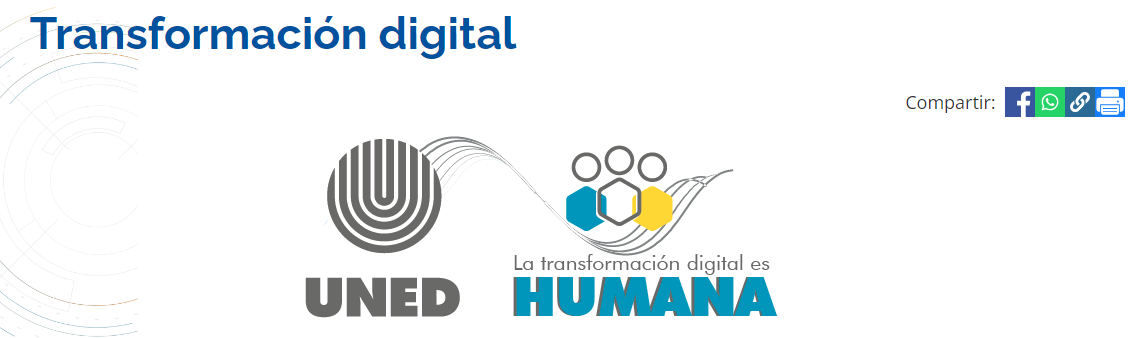 Grupo de Investigación UNED
Avances y Experiencias Prácticas
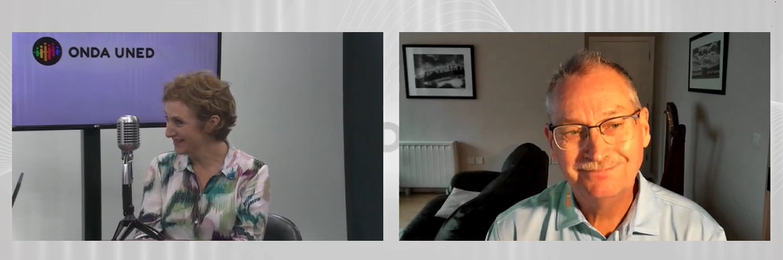 Grupo de Investigación UNED
Avances y Experiencias Prácticas
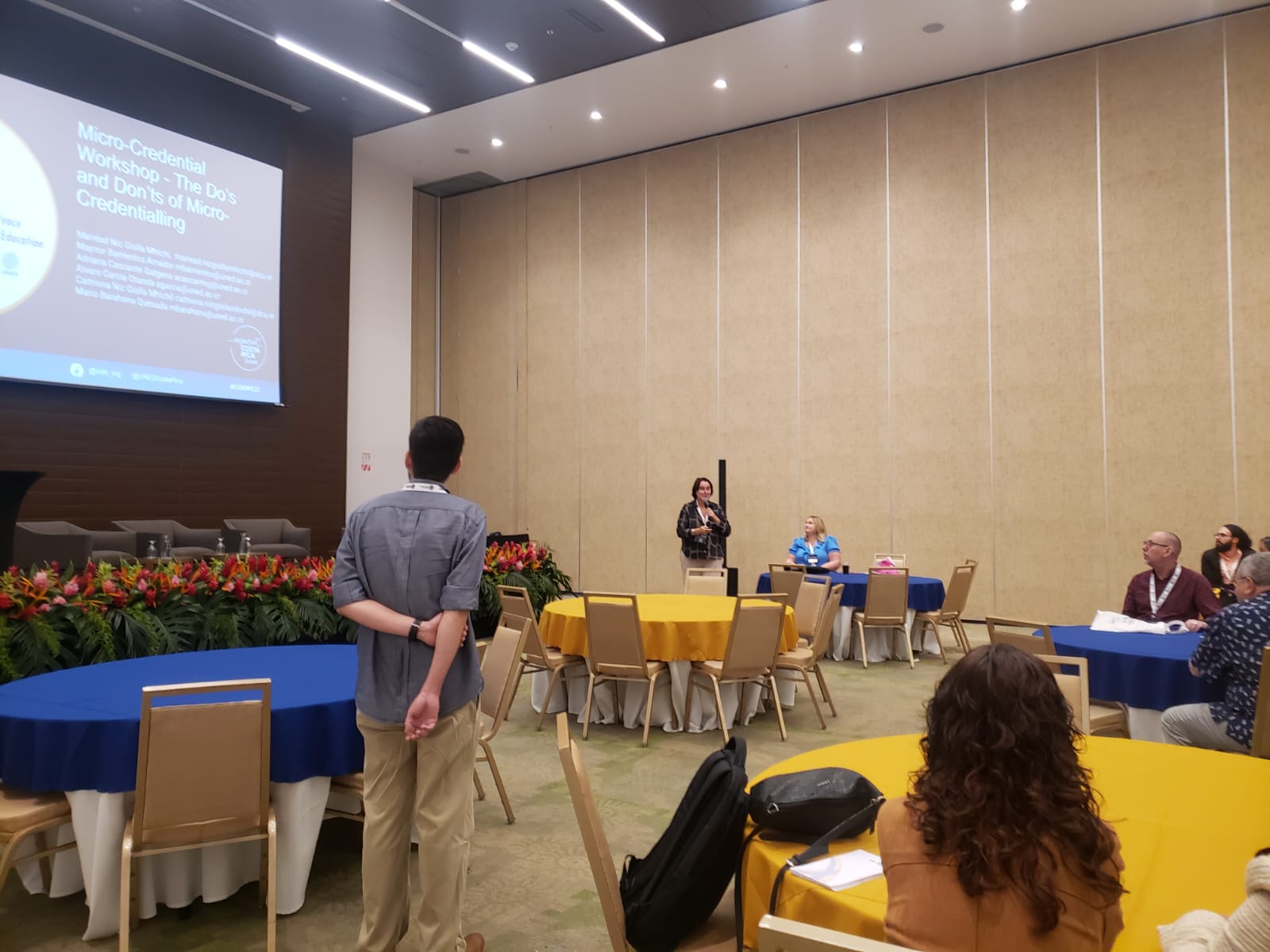 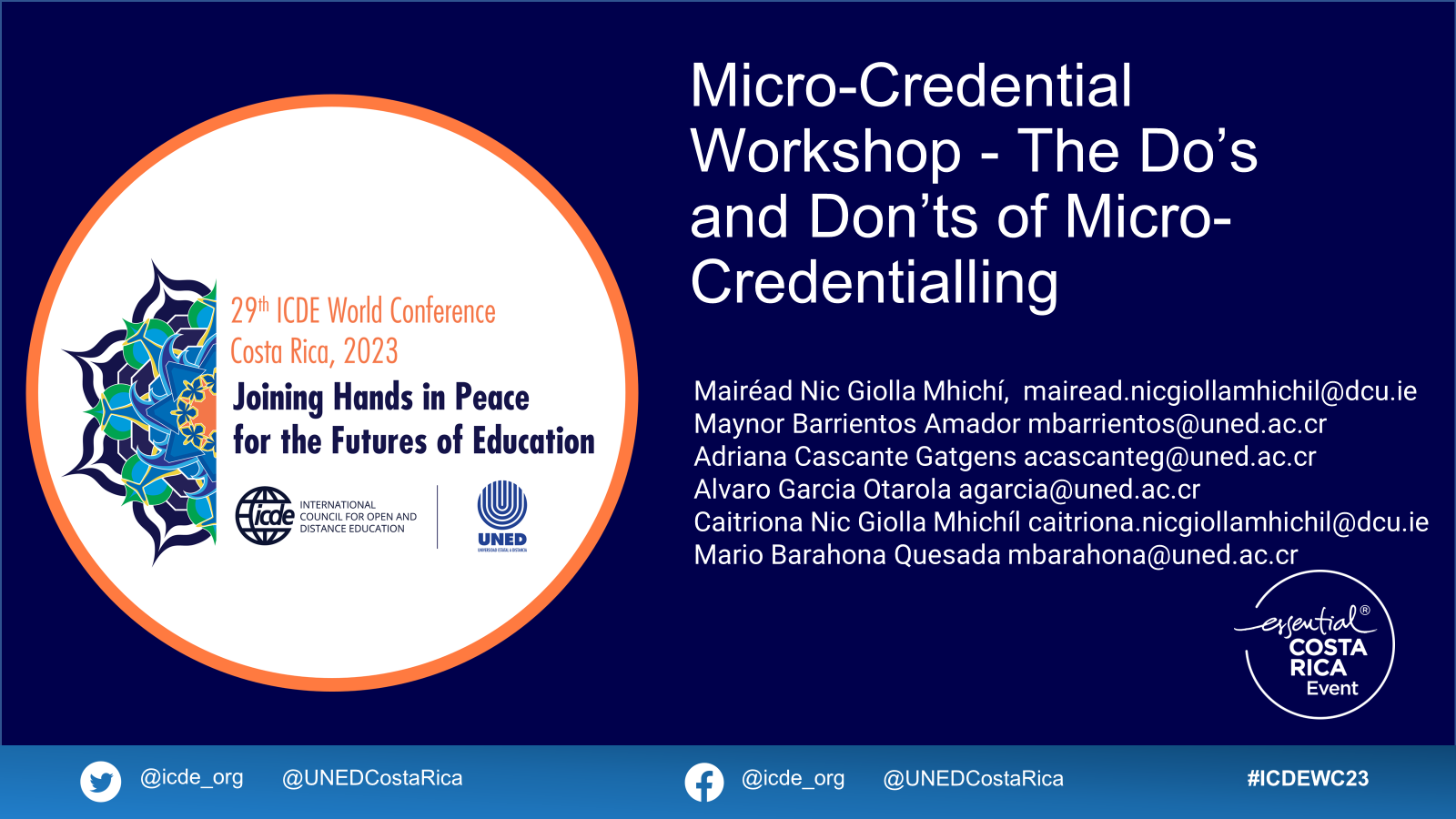 Consulta Nacional sobre Microcredenciales
Definición de la Consulta
Consulta nacional sobre microcredenciales entre representantes del Sistema de Educación Superior Universitaria Estatal (SESUE)
 
Propósito: determinar, entre las instituciones miembro del Sistema de Educación Superior Universitaria Estatal (Sesue), el estado de conocimiento, las percepciones y las expectativas sobre microcredenciales; la oferta actual de certificados para experiencias cortas de aprendizaje; el grado de reconocimiento que reciben estas evidencias; y la existencia de planes futuros al respecto.
Consulta Nacional sobre Microcredenciales
Etapas en la construcción de la Consulta
Revisión de literatura
Conversación con actores clave
Diseño del
instrumento
Expertos internacionales
Expertos nacionales
Estudio de
validación de contenido
Instrumento validado
Población meta
Administración del instrumento
Consulta Nacional sobre Microcredenciales
Diseño del instrumento
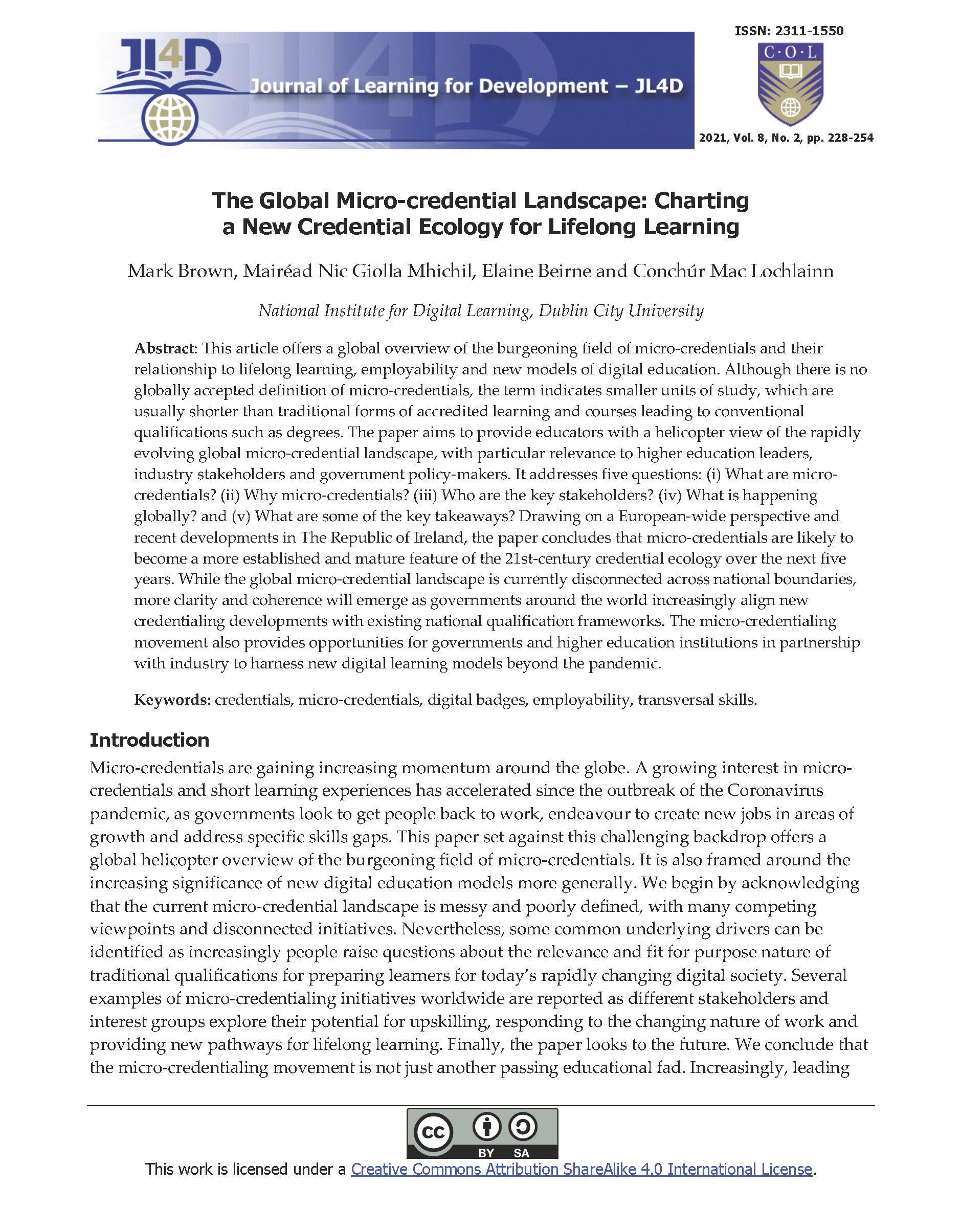 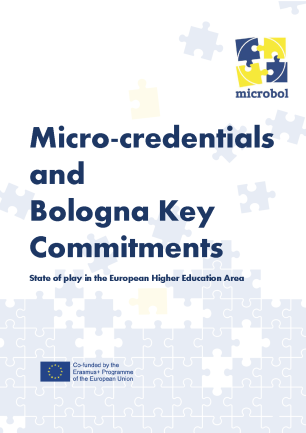 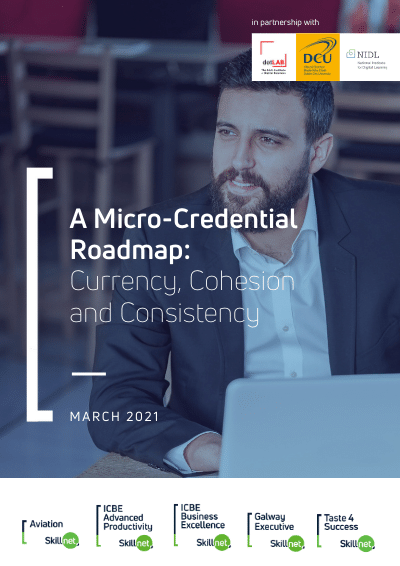 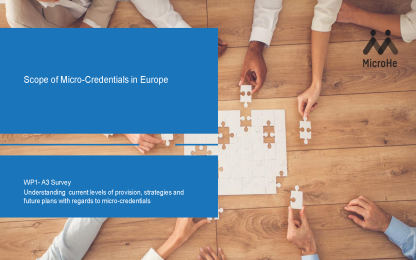 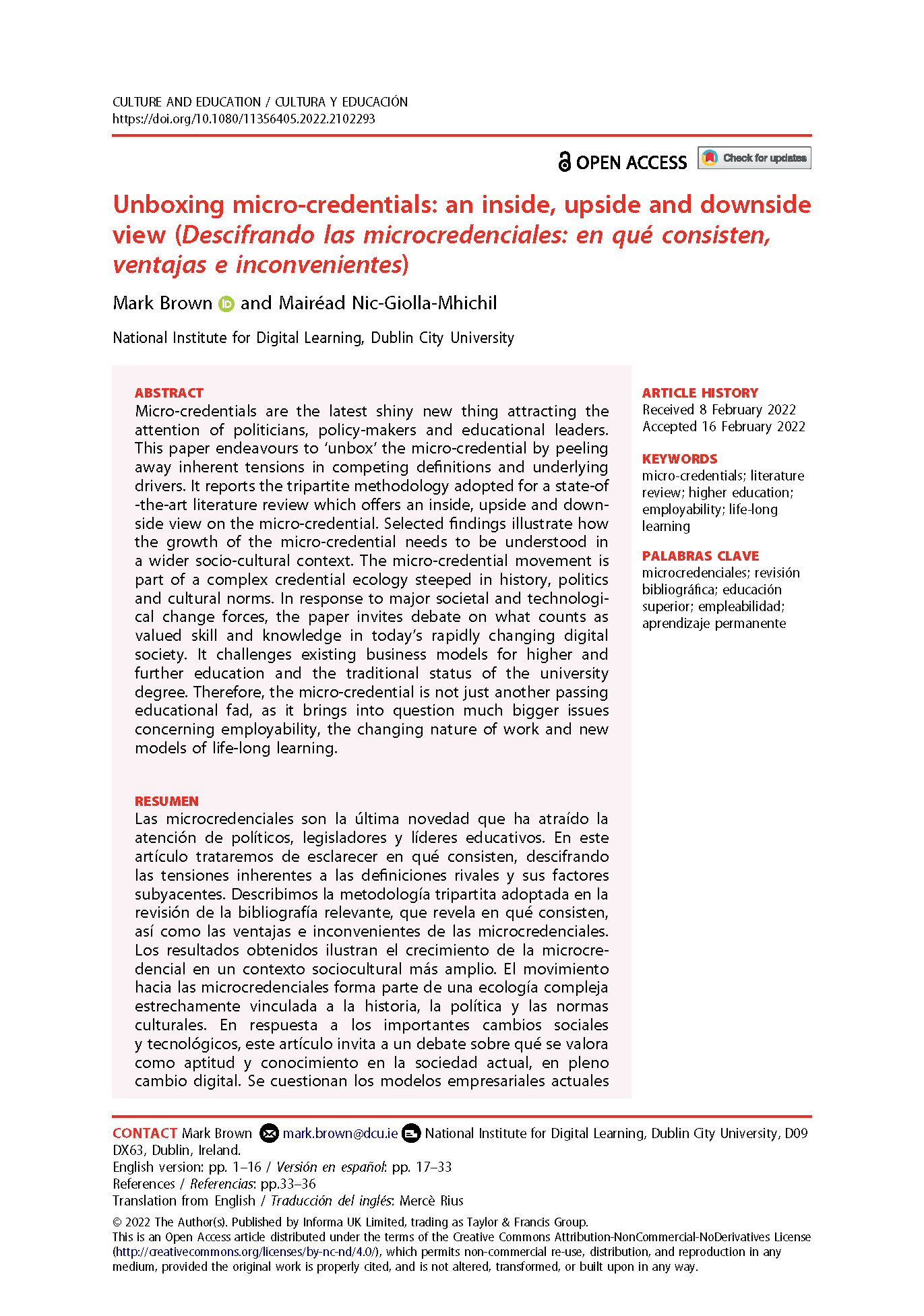 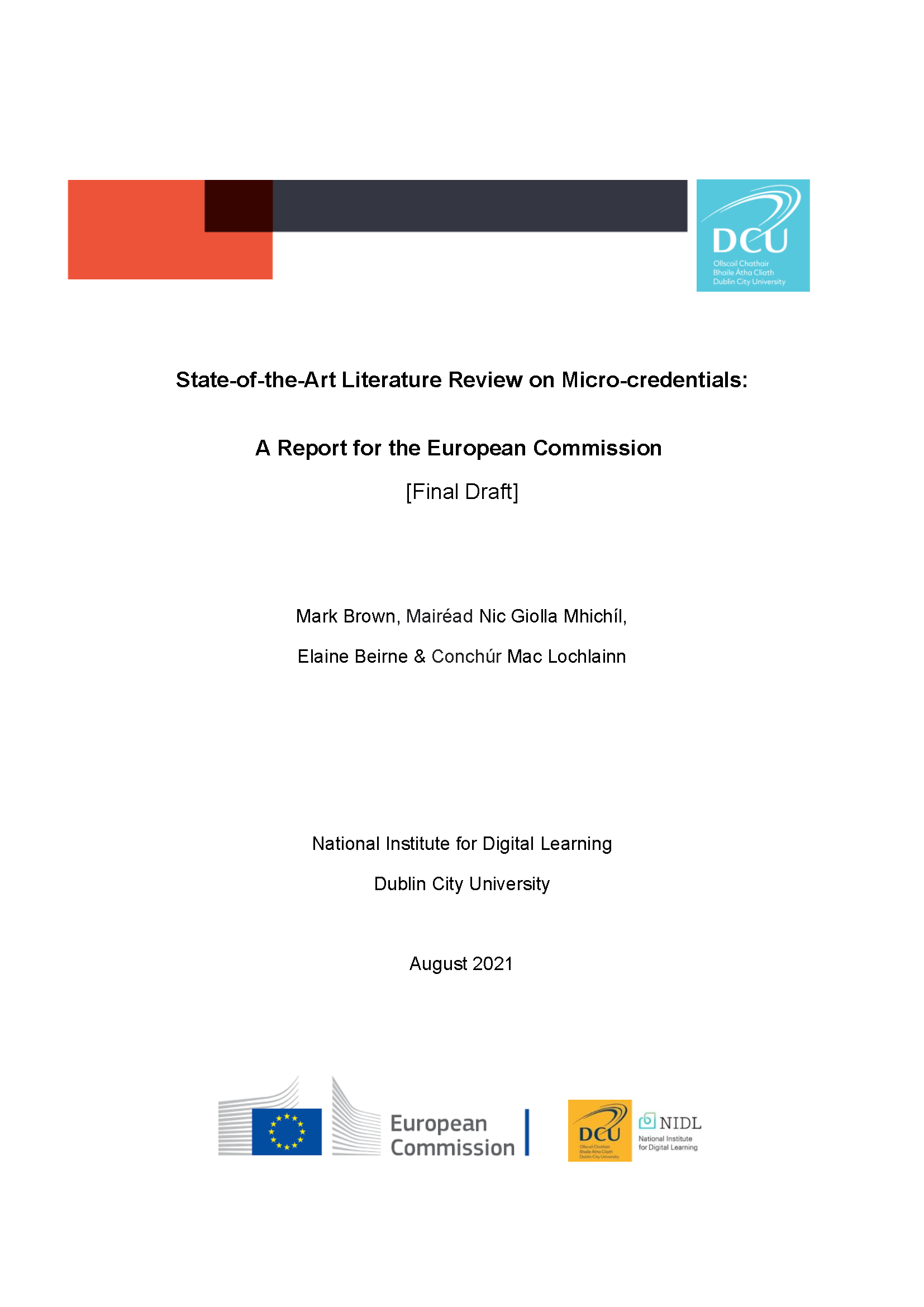 Consulta Nacional sobre Microcredenciales
Validación de contenido
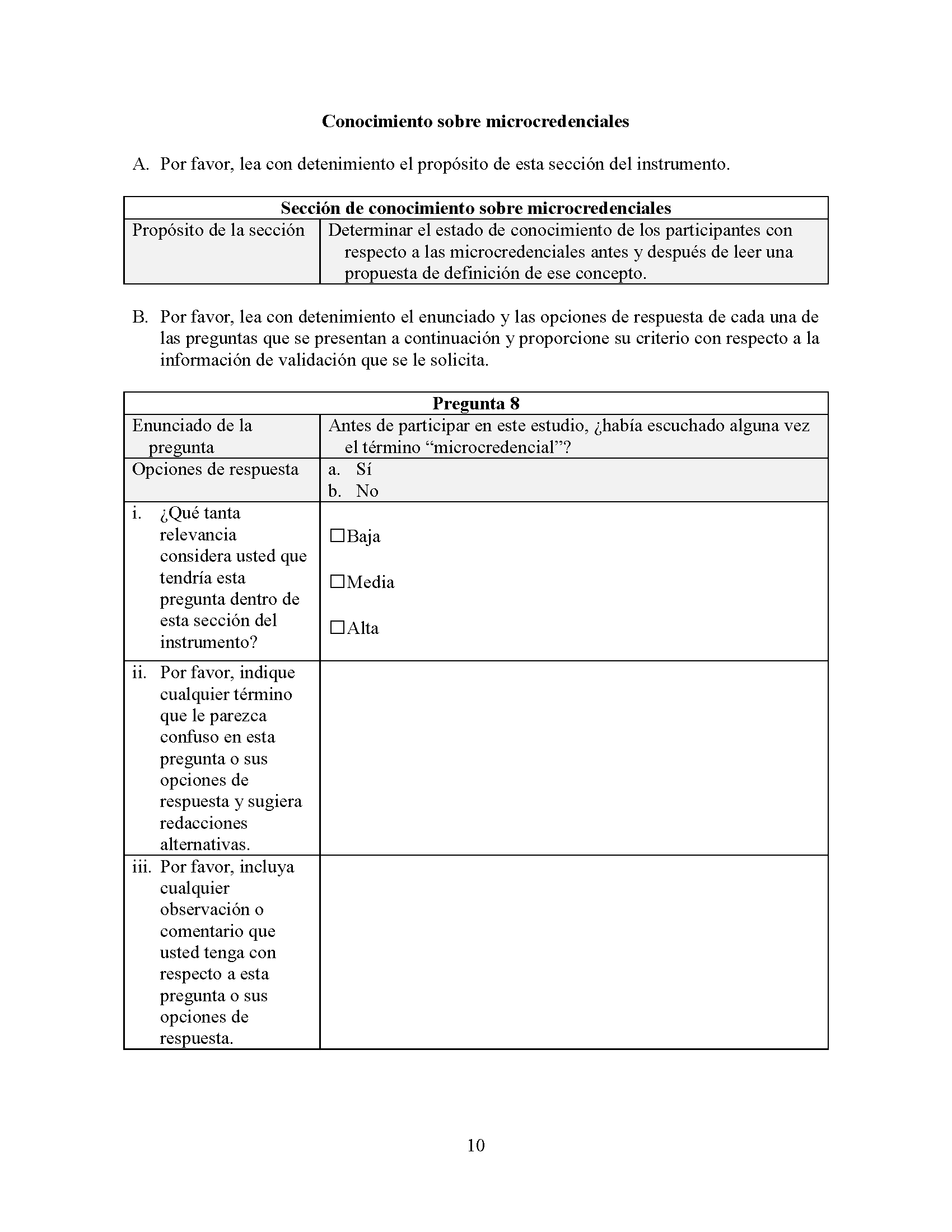 Consulta Nacional sobre Microcredenciales
Flujo de ítems
Consulta Nacional sobre Microcredenciales
Estructura de la Consulta
Consulta Nacional sobre Microcredenciales
Administración del instrumento
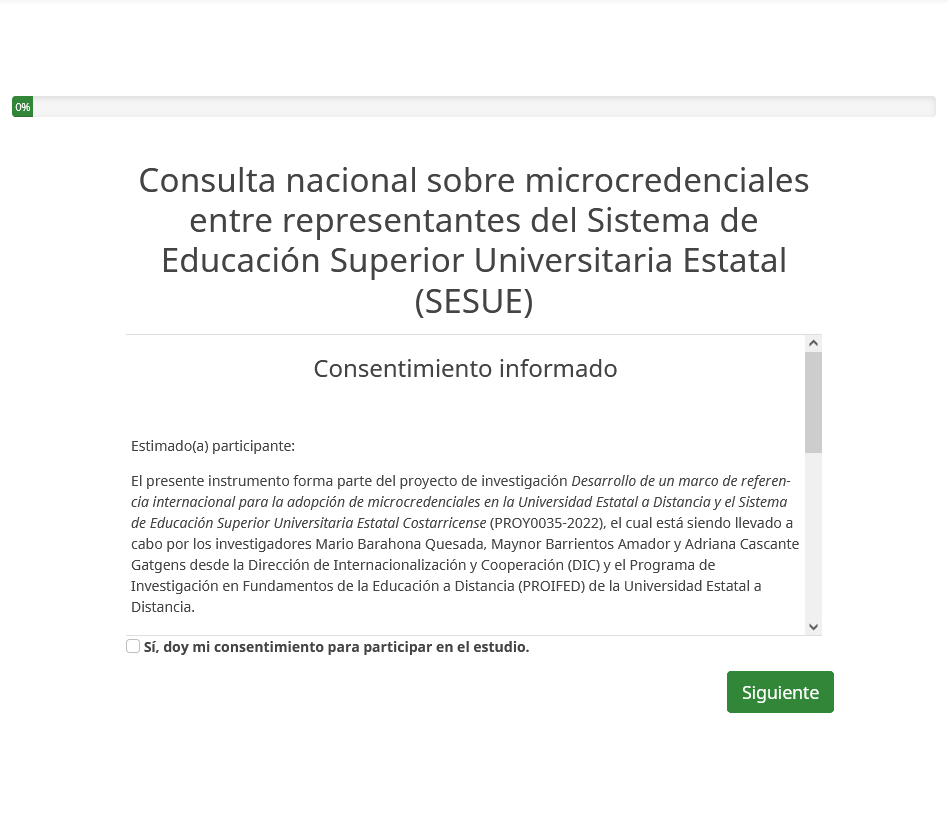 Consulta Nacional sobre Microcredenciales
Aplicación en Costa Rica
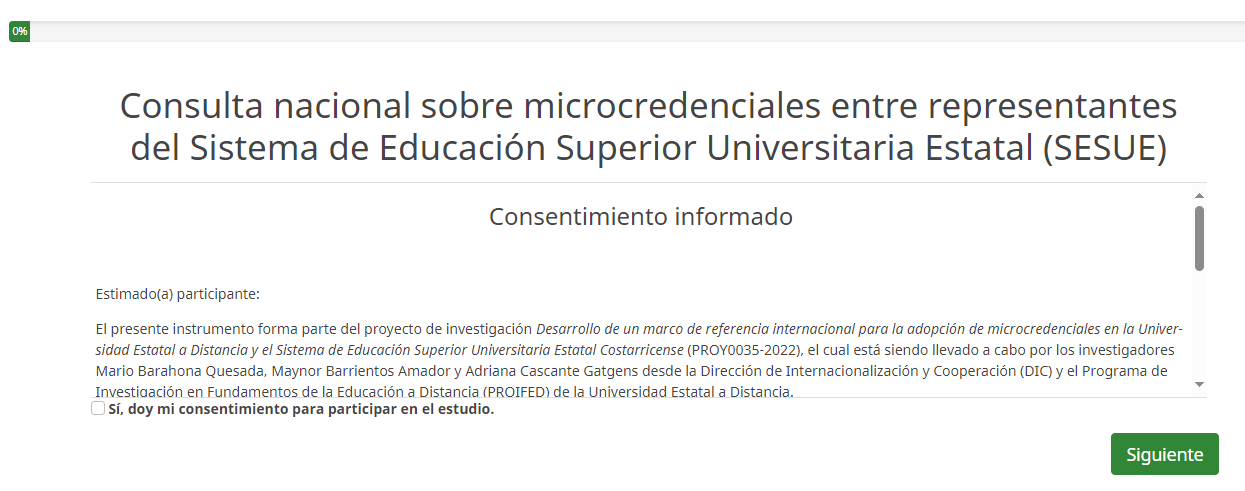 Consulta Nacional sobre Microcredenciales
Aplicación en América Central
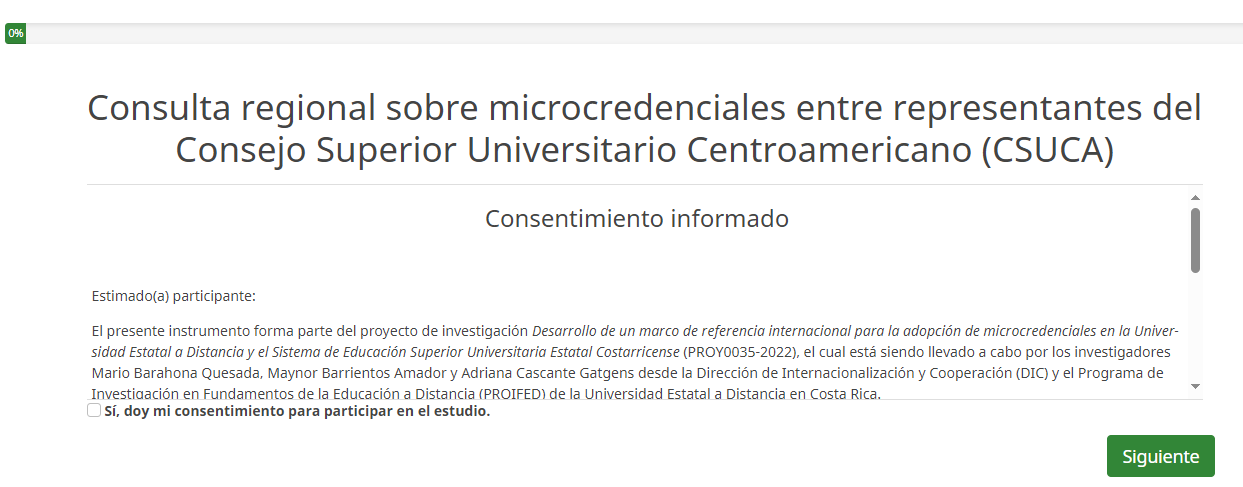 Consulta Nacional sobre Microcredenciales
Resultados preliminares
Consulta Nacional sobre Microcredenciales
Resultados preliminares
Consulta Nacional sobre Microcredenciales
Resultados preliminares
Consulta Nacional sobre Microcredenciales
Resultados preliminares
Prospectiva
Ecosistema para microcredenciales en Costa Rica
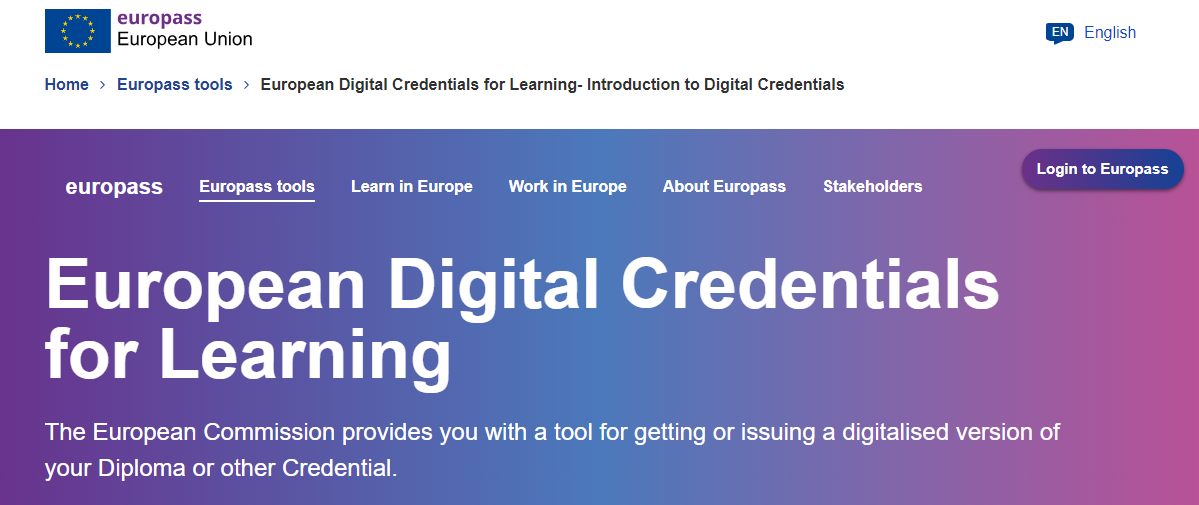 Prospectiva
Ecosistema para microcredenciales en Costa Rica
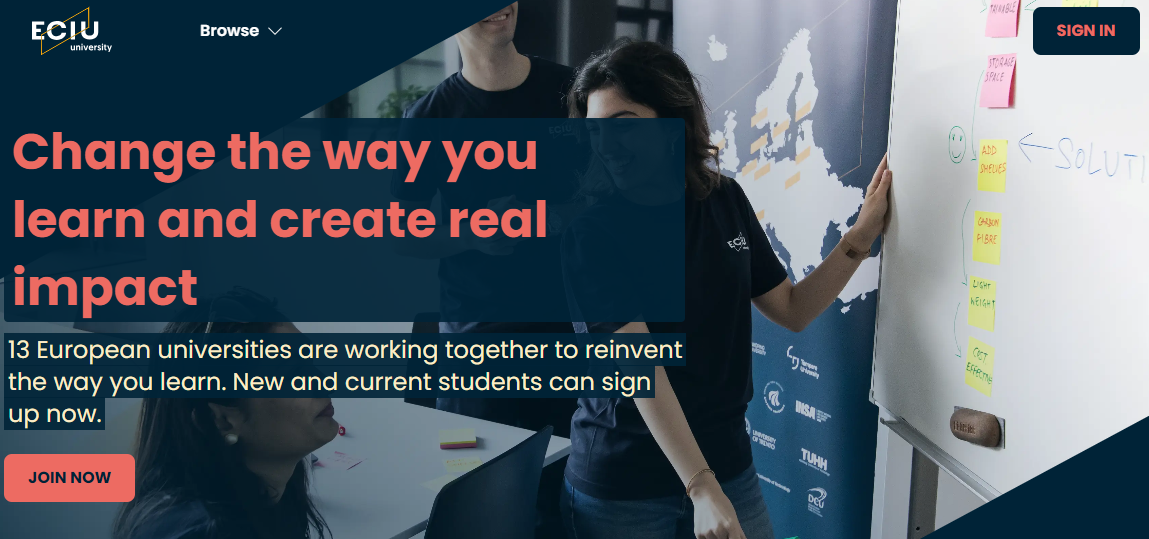 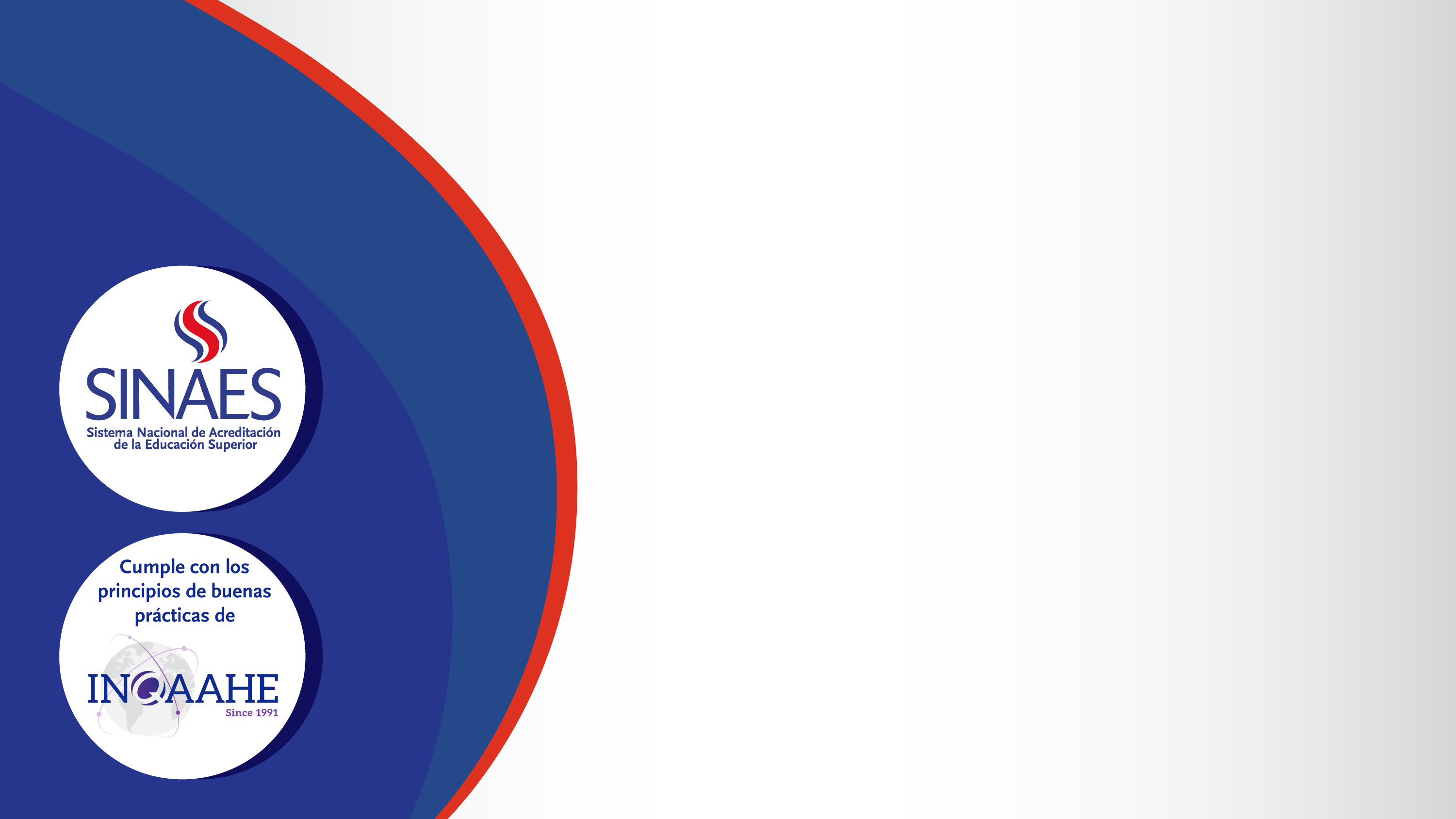 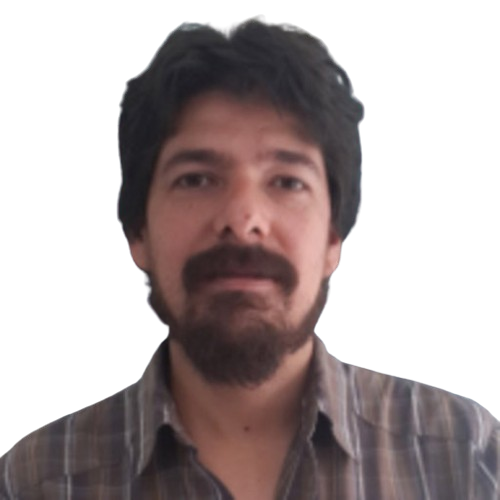 -M.Sc. Mario Barahona Quesada
mbarahona@uned.ac.cr





- M.Sc. Adriana Cascante Gatgens
acascanteg@uned.ac.cr 





-M.L. Maynor Barrientos Amador
mbarrientos@uned.ac.cr
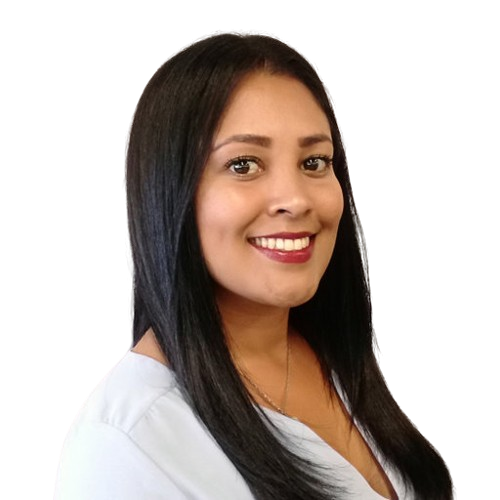 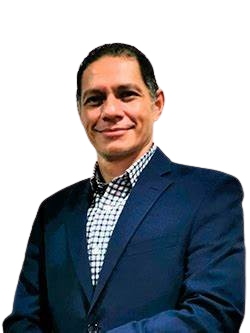 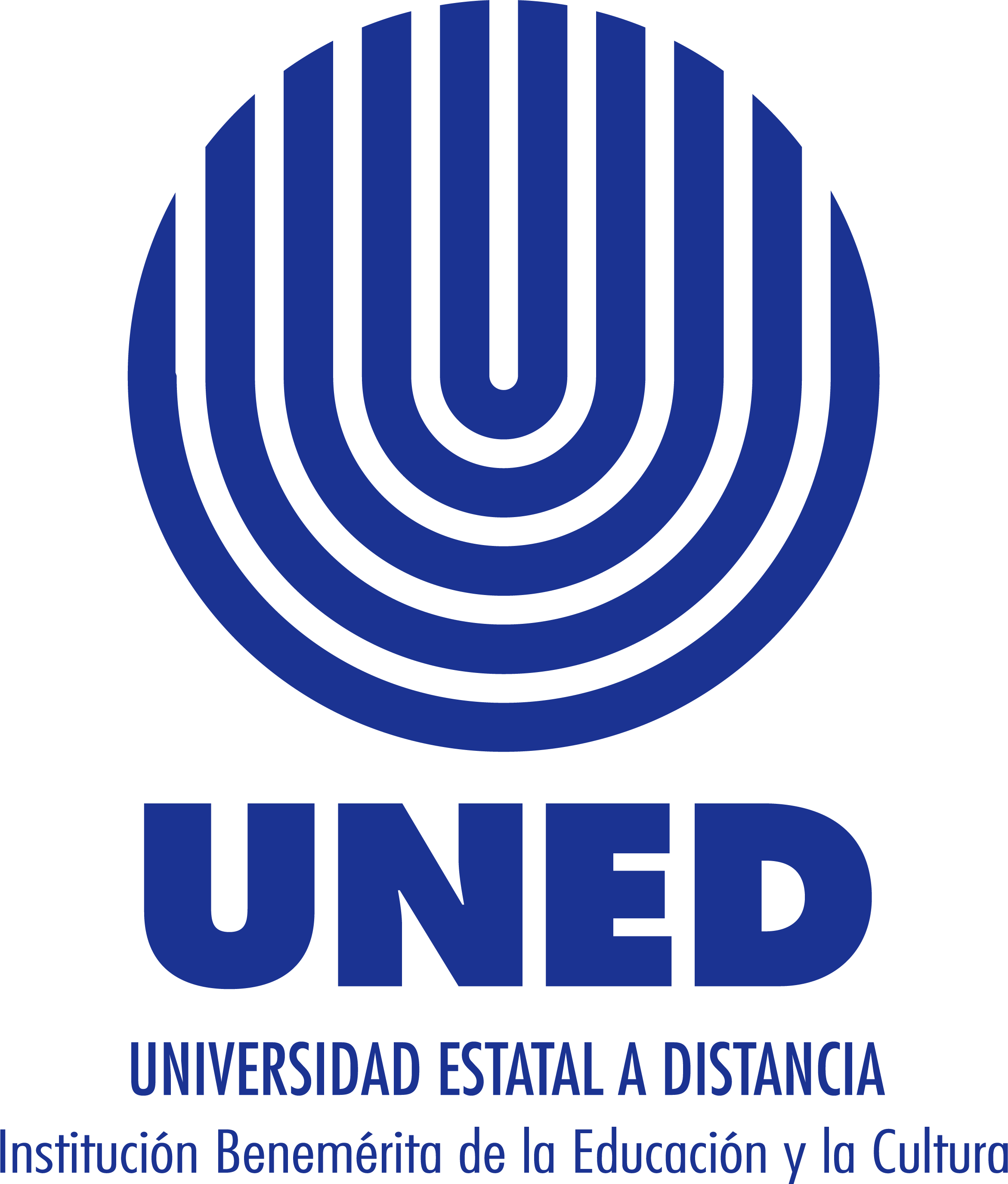